Figure 5. Plots of the percentage of scissors choices made in the strongly biased condition for all patients (RBD ...
Cereb Cortex, Volume 22, Issue 12, December 2012, Pages 2745–2760, https://doi.org/10.1093/cercor/bhr351
The content of this slide may be subject to copyright: please see the slide notes for details.
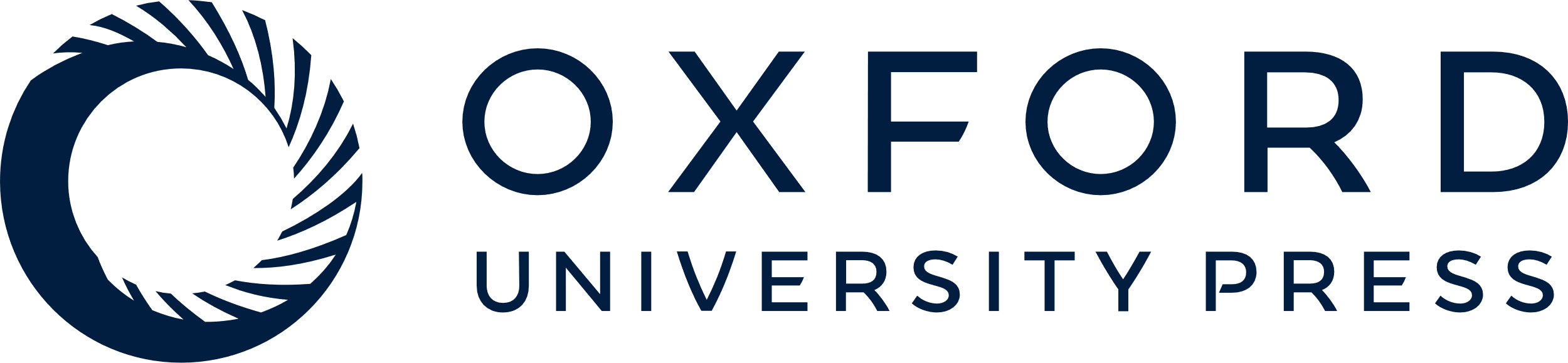 [Speaker Notes: Figure 5. Plots of the percentage of scissors choices made in the strongly biased condition for all patients (RBD patients are presented to the right and LBD patients are presented to the left). In each plot, trial number from 0 to 180 is presented on the x-axis with percentage of scissors choices from 0 to 100 presented on the y-axis. *indicates the patients with neglect.


Unless provided in the caption above, the following copyright applies to the content of this slide: © The Author 2011. Published by Oxford University Press. All rights reserved. For permissions, please e-mail: journals.permissions@oup.com]